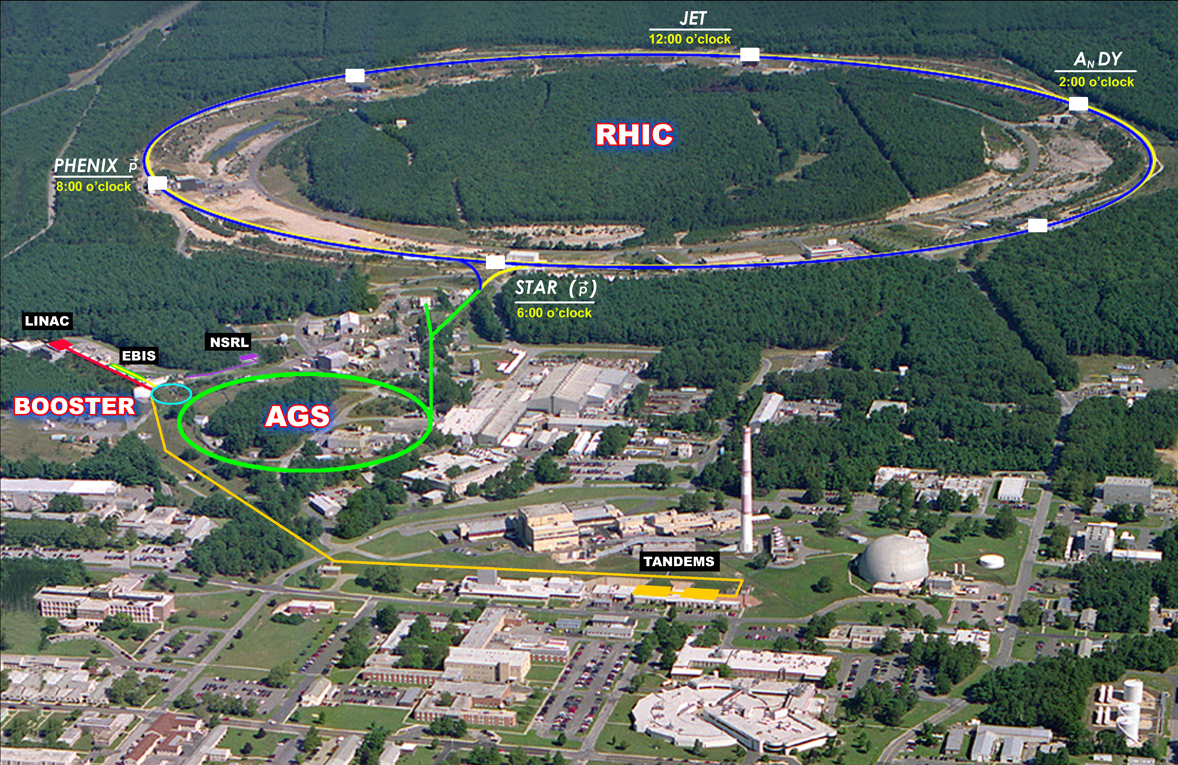 Polarized proton projections Wolfram Fischer
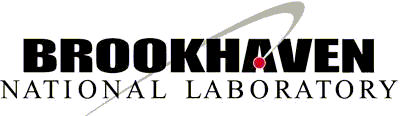 11 May 2012
RHIC Spin Collaboration MeetingBNL
[Speaker Notes: 9 August 2011, 14:30, 25+5min]
Run-12   100 GeV polarized protons
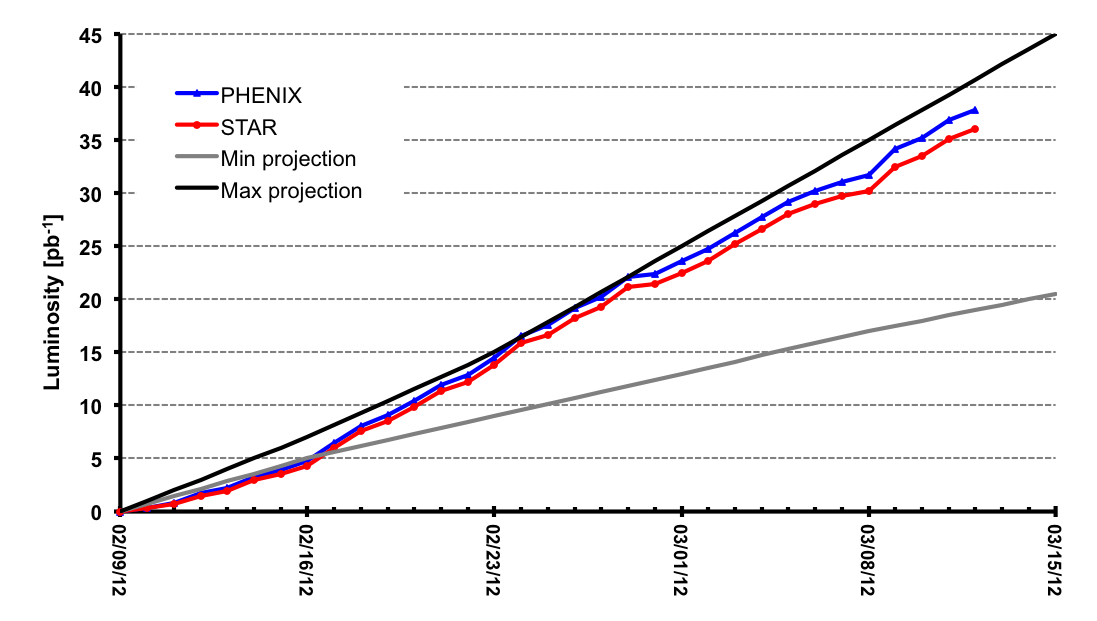 Polarization (H-jet, i.e. intensity and time averaged)
Blue 56g61.8% 	Yellow 57g56.6%  	(2009g2012)
Wolfram Fischer
2
Run-12    255 GeV polarized protons
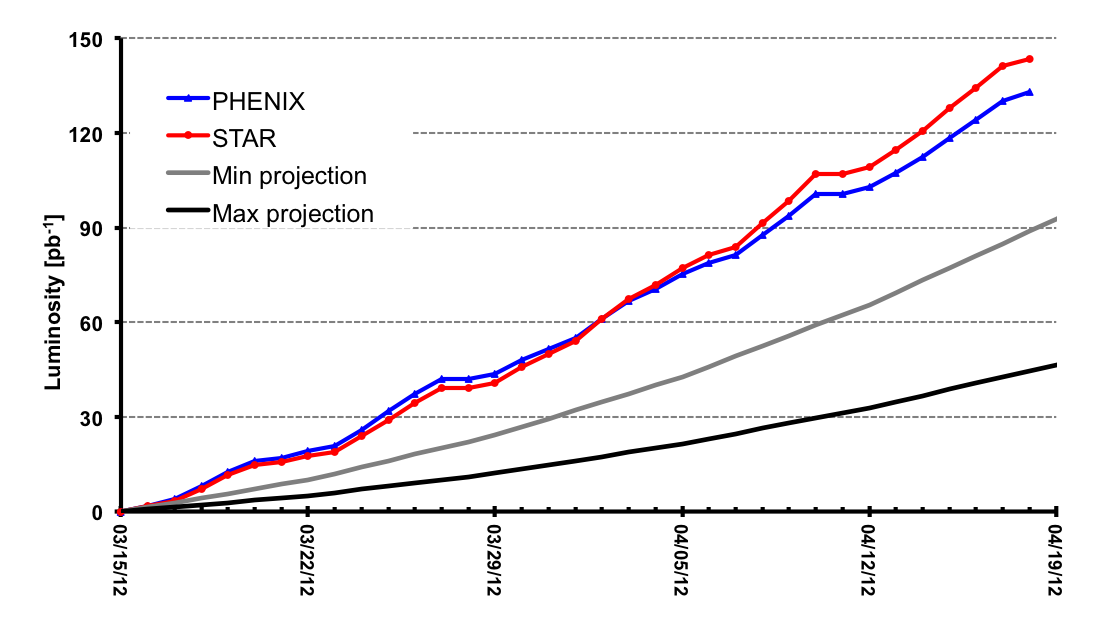 Polarization (H-jet, i.e. intensity and time averaged)
Blue 48g50.3%		Yellow 48g53.5% 	(2011g2012)
Wolfram Fischer
3
RHIC time-in-store
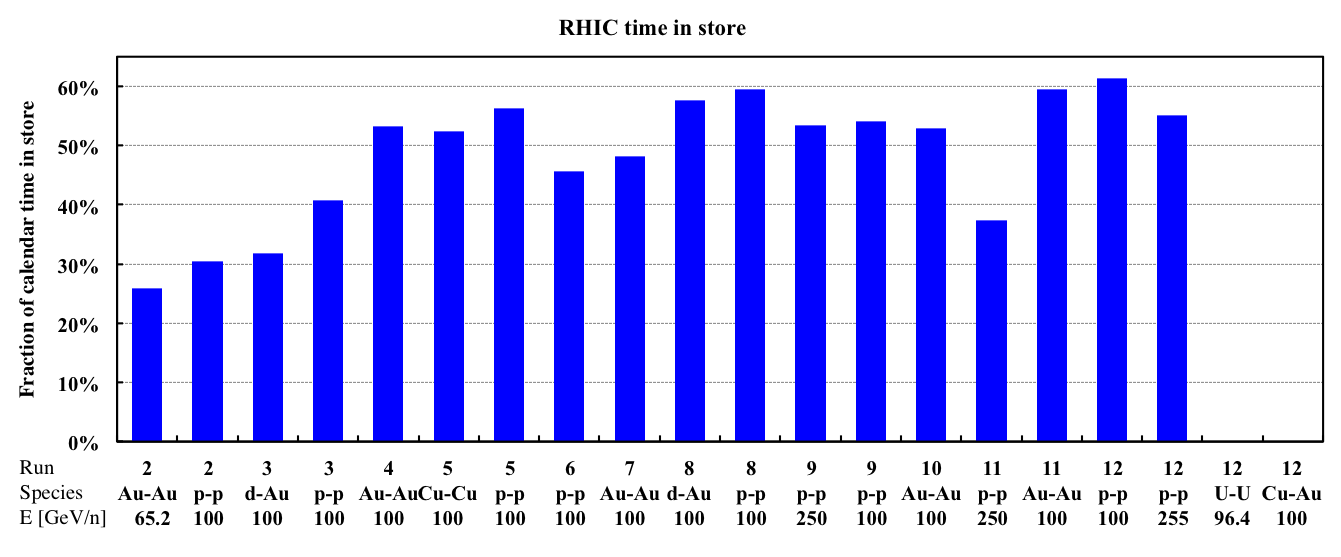 Low failure rates of all systems, even at raised energy.
Wolfram Fischer
4
RHIC polarized protons – luminosity and polarization
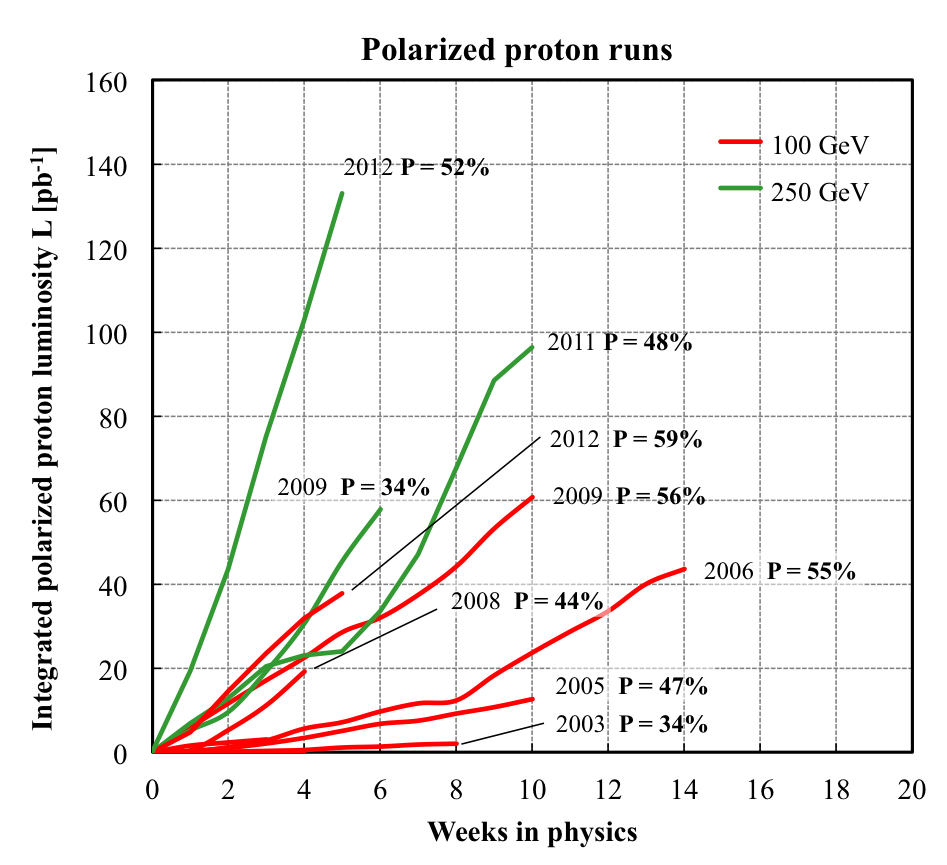 At 255 GeV in 2012
Lavg = 105x1030cm-2s-1
Pavg = 52% 

Lavg +15% relative to 2011
Pavg +8%   relative to 2011
FOM = LP2(single spin experiments)
FOM = LP4(double spin experiments)
Wolfram Fischer
5
New in Run-12                    Run Coordinator: V. Schoeffer
100 GeV
2 new Landau cavities installed
Yellow primary collimator inspected (no sign of damage – concern	 for high intensity)
AGS horizontal alignment
9 MHz system upgraded
AGS horizontal tune jump system timing improved
Operation from new MCR
Down ramps do not stop at park, park to injection 2x faster
255 GeV
Increased store energy
Snake ramps between 100 GeV and 255 GeV
Scans of snake spin rotation axis angle and rotation angle
Test of longitudinal injection damper, Landau phase error compensation
Test of short AGS cycle
Test of Blue vertical phase shifter power supply (for electron lenses)
Wolfram Fischer
6
Polarization in Run-12
Difference between Blue and Yellow not understood(100 GeV  PB > PY, 255 GeV  PB < PY)

Expect only small further gains in ramp transmission 

Polarization lifetime at store cannot be easily eliminated

Further P gains likely to come from source upgrade:larger initial polarization, and ability to reduce emittance
Wolfram Fischer
7
Preparation for Run-13 pp
OPPIS upgrade 

Electron lens installation
Also requires a new lattice (phase advance between IP8 and IP10 – phase shifters)

Polarimeter improvement
RF properties of pC polarimeter
Targets

RF 
9 MHz modification
Longitudinal injection damping
Landau phase compensation
Wolfram Fischer
8
Optically Pumped Polarized H– source (OPPIS) – A. Zelenski
Upgraded OPPIS (2013)
Goals:1. H− beam current increase to 10mA (order of magnitude)2. Polarization to 85-90% (~5% increase)

Upgrade components:
1. Atomic hydrogen      injector (collaboration with BINP Novosibirsk)
2. Superconducting  solenoid (3 T)
3. Beam diagnostics and polarimetry
Source           Neutralizer      Ionizer Rb-cell Sona    Na-jet (H+)                  (H0)       (H+)   (H0)          (H−)
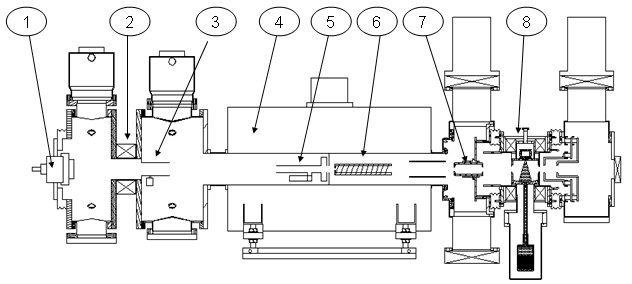 sc solenoid
10x intensity increase was demonstrated in a pulsed operation by using a very high-brightness Fast Atomic Beam Source instead of the ECR source
Wolfram Fischer
9
OPPIS location 05/10/12
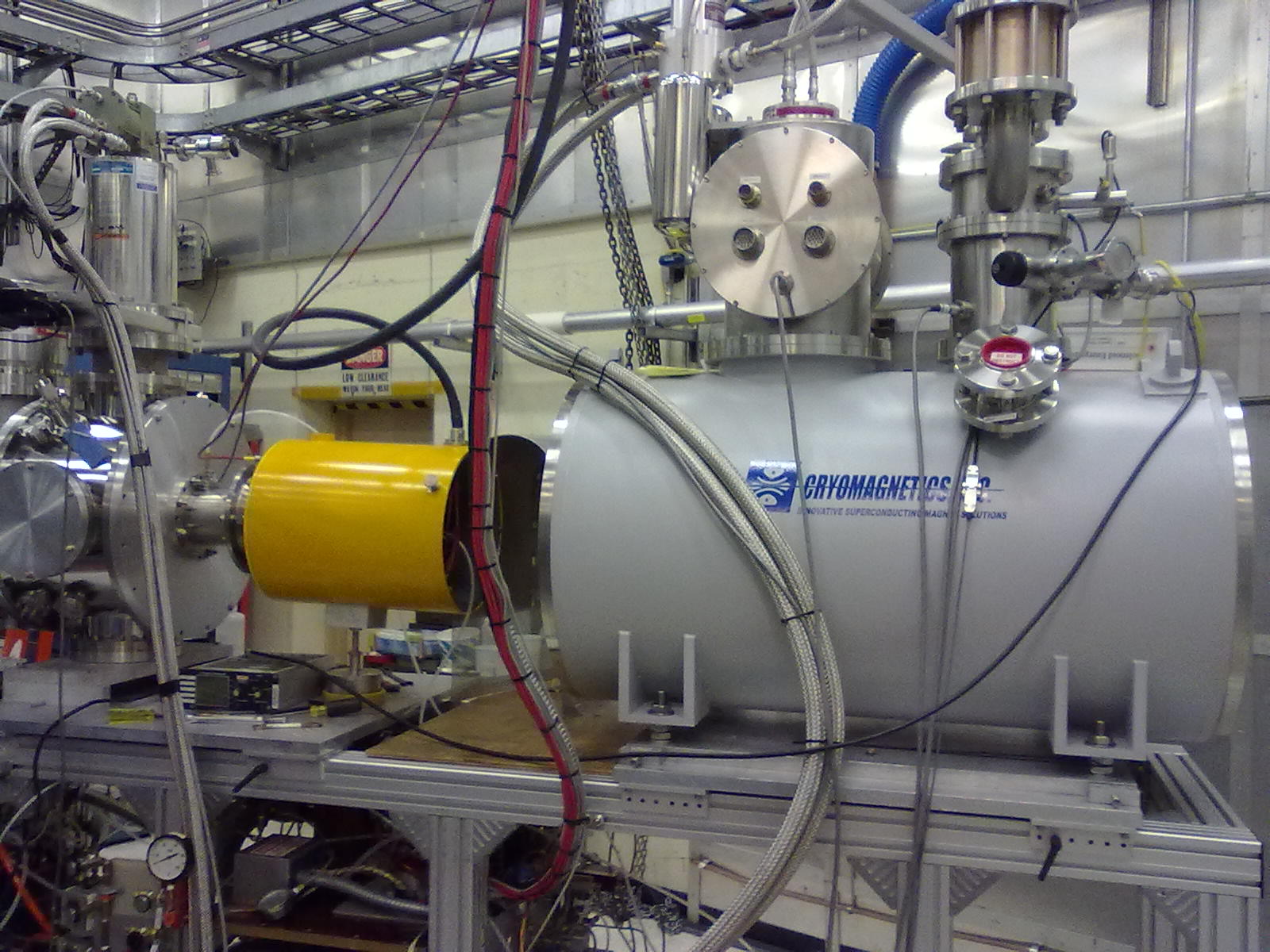 New Atomic Beam Source (ABS)
New superconducting solenoid
Wolfram Fischer
10
RHIC electron lenses                                            Motivation
Goal: 
Compensate for 1 of 2 beam-beaminteractions with electron lenses

Then increase bunchintensity and luminosity (up to 2×)

Need with new polarized proton source − underconstruction, A. Zelenski
Bunch intensity in 2012 polarized proton physics store
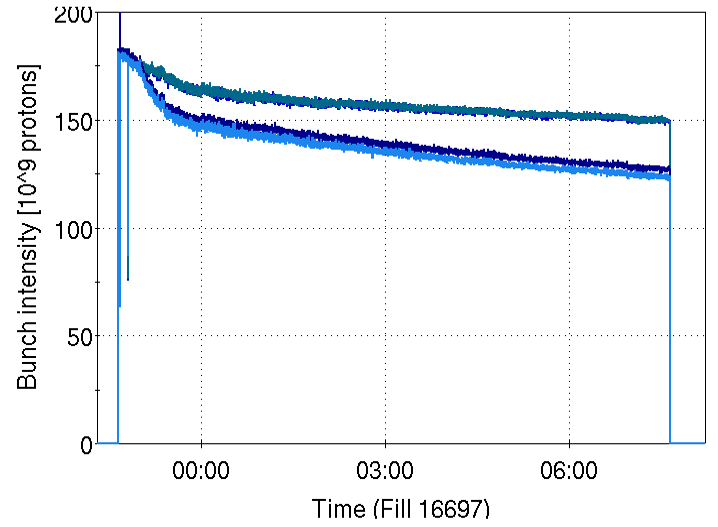 bunches with 1 collision
bunches with 2 collisions
Wolfram Fischer
11
RHIC electron lenses                     Compensation overview
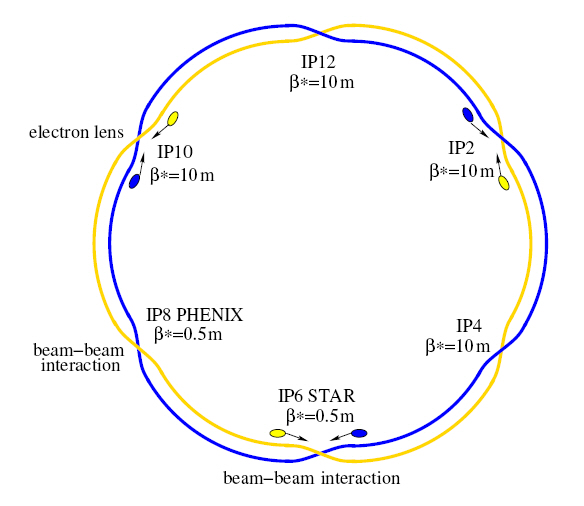 Basic idea:In addition to 2 beam-beam collisions with positively charged beam have another collision with a negatively charged beam with the same amplitude dependence – and electron lens. 

Exact compensation for: 
 short bunches
 Dyx,y  = kp between p-p and p-e collision
 no nonlinearities between p-p and p-e 
 same amplitude dependent kick from p-p, p-e
 only approximate realization possible

Deviations from ideal were extensively studied in simulations: Y. Luo et al. – accepted forpublication PRST-AB
FNAL - TEL
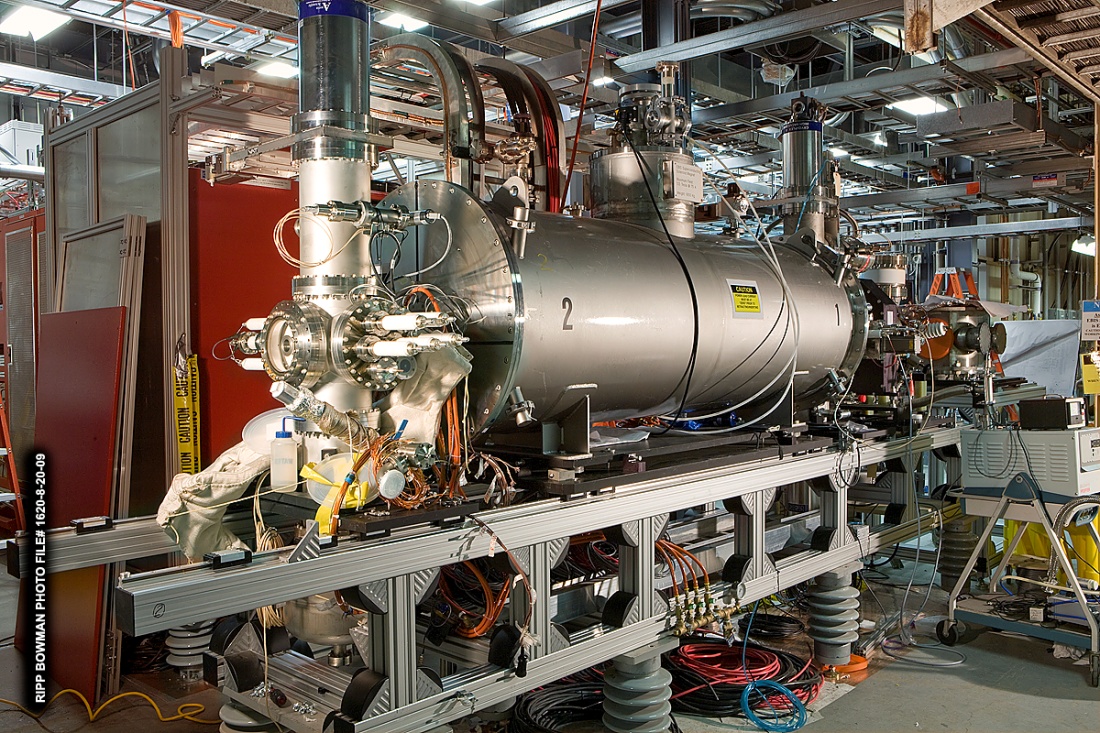 BNL - EBIS
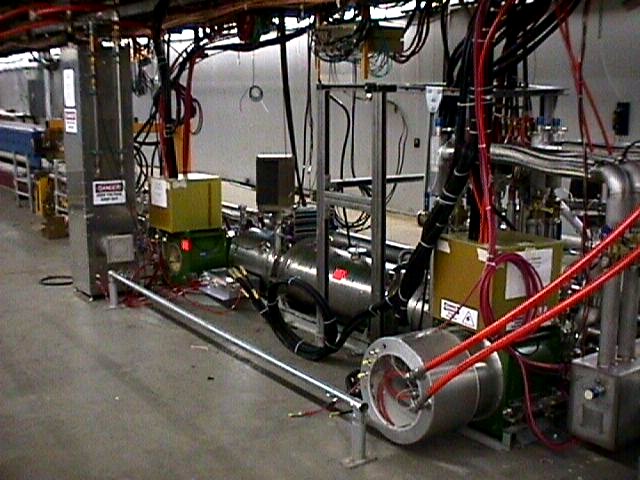 Build on experience with Tevatron electron lenses V. Shiltsev, A. Burov, A. Valishev, G. Stancari, X.-L. Zhang, …
BNL Electron Beam Ion Source (EBIS)J. Alessi, E. Beebe, M. Okamura, A. Pikin, D. Raparia, …
Wolfram Fischer
12
RHIC electron lenses                     Compensation overview
GS1 warm solenoid B = 0.8 T, I =  1200 A, P = 58 kW
SC main solenoid B = 6 T, I = 440 A+ 16 more magnets
CSB = GSB
GS2 warm solenoid B = 0.5 T, I = 730 A, P = 25 kW
CS2 = GS2
GSB warm solenoid B = 0.3 T, I = 770 A, P = 45 kW
CS1 = GS1
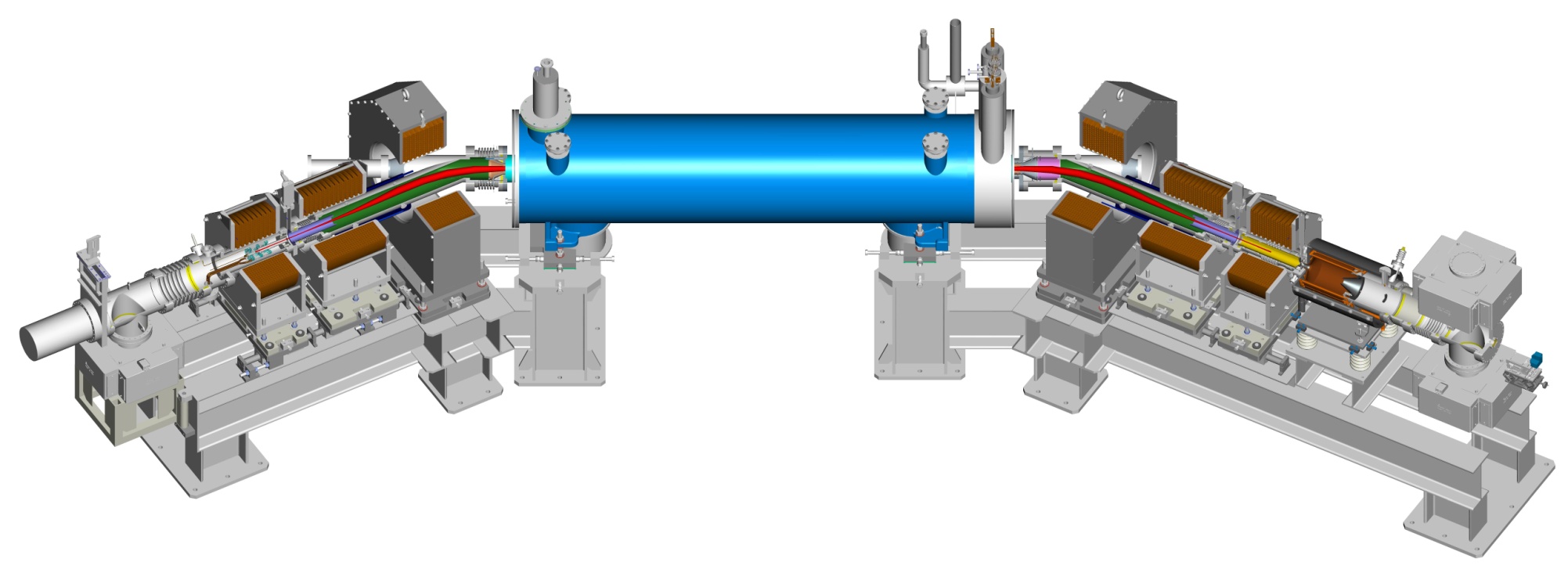 p
p
CSX/Y = GSX/Y
GSX/Y
Electron gunModes: DC, 100 Hz (setup), 80 kHz (1/turn) 
Vmax = 10 kV, Imax = 1.5 A, P = 2×10-6 AV-3/2…Cathodes: LaB6 and IrCe (from Budker),      4.1 mm radius, Gaussian profile (2.8 s)
Electron collectorrP < 50 W/cm2, T < 125 °C
Wolfram Fischer
13
Electron lenses                                           some hardware
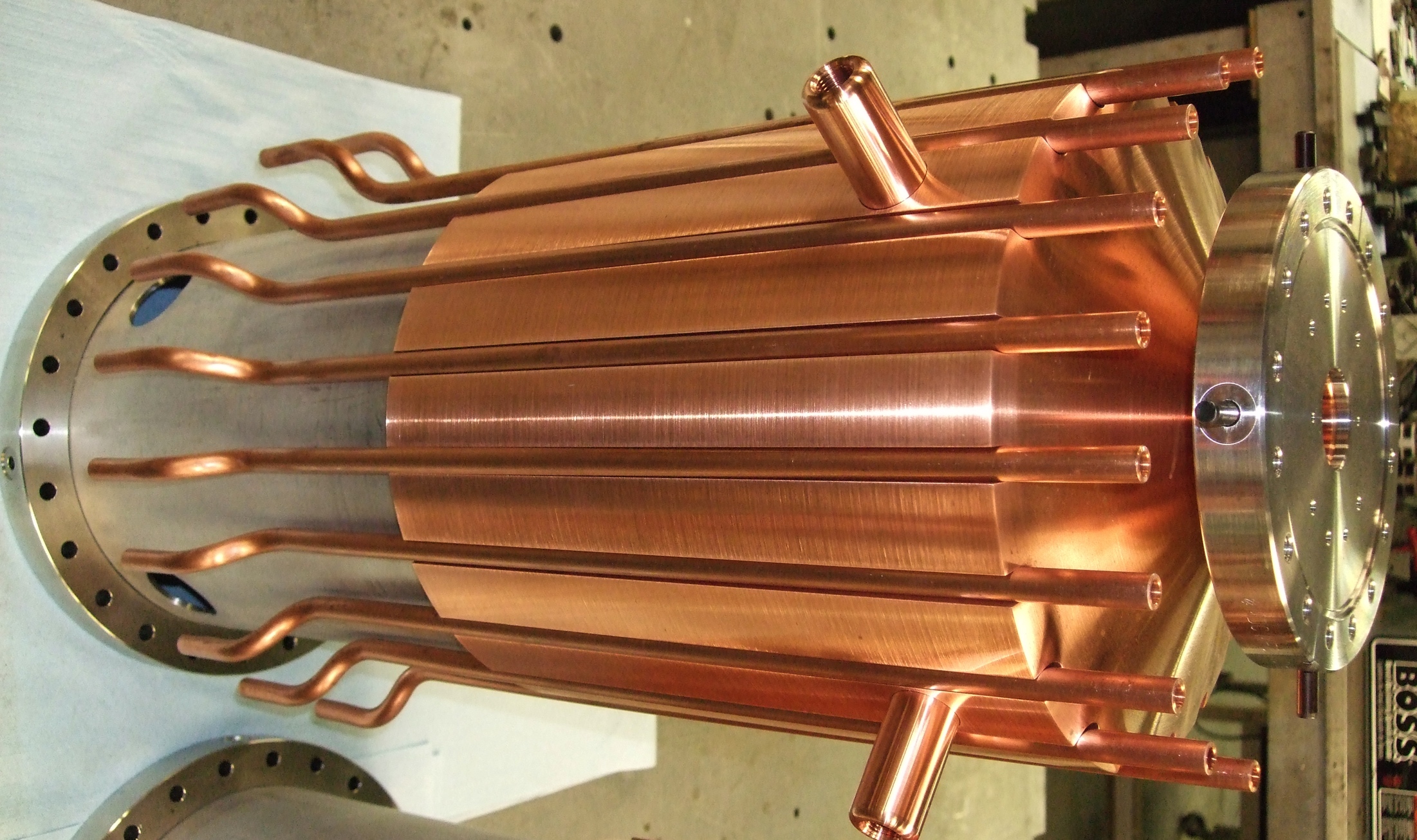 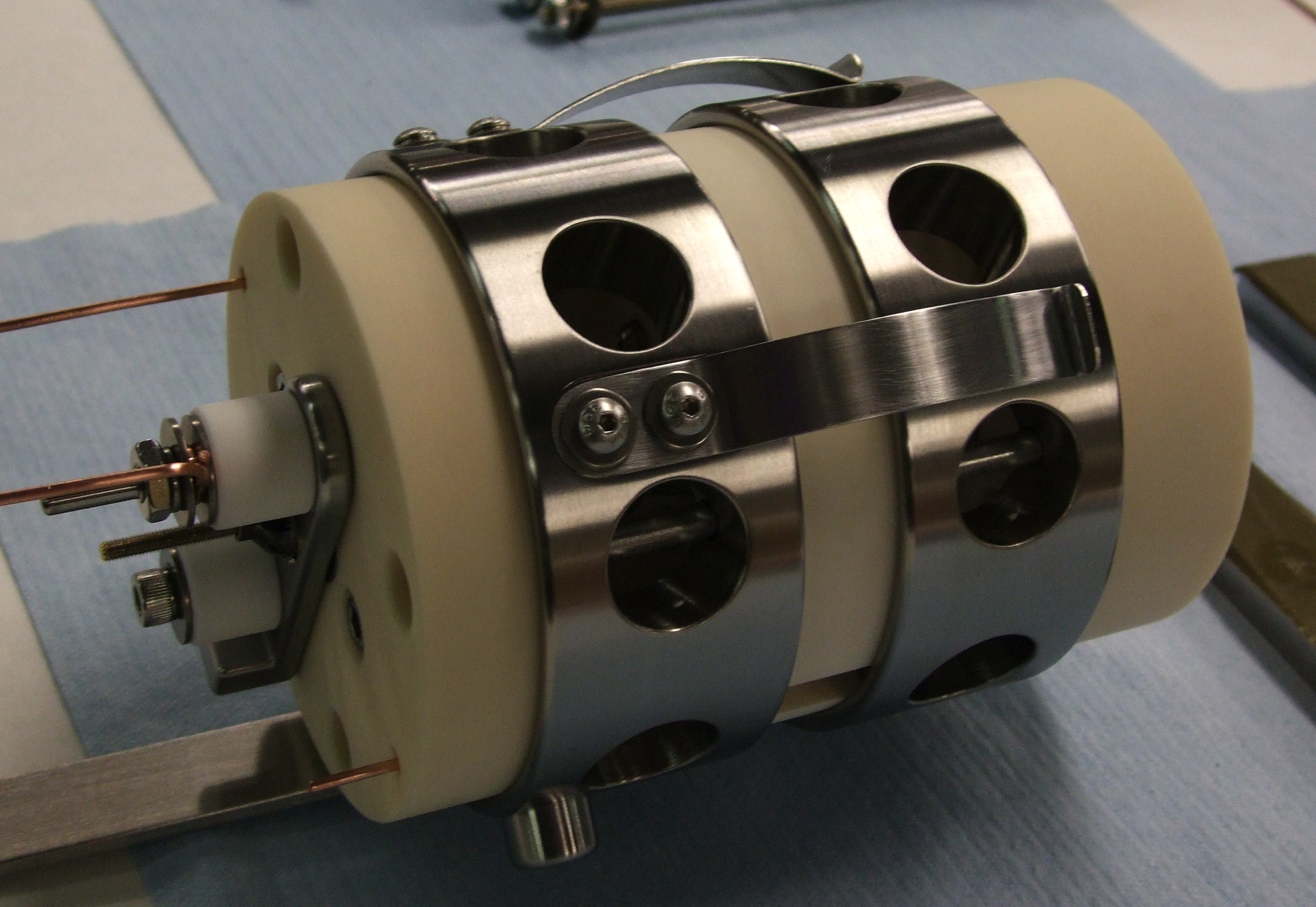 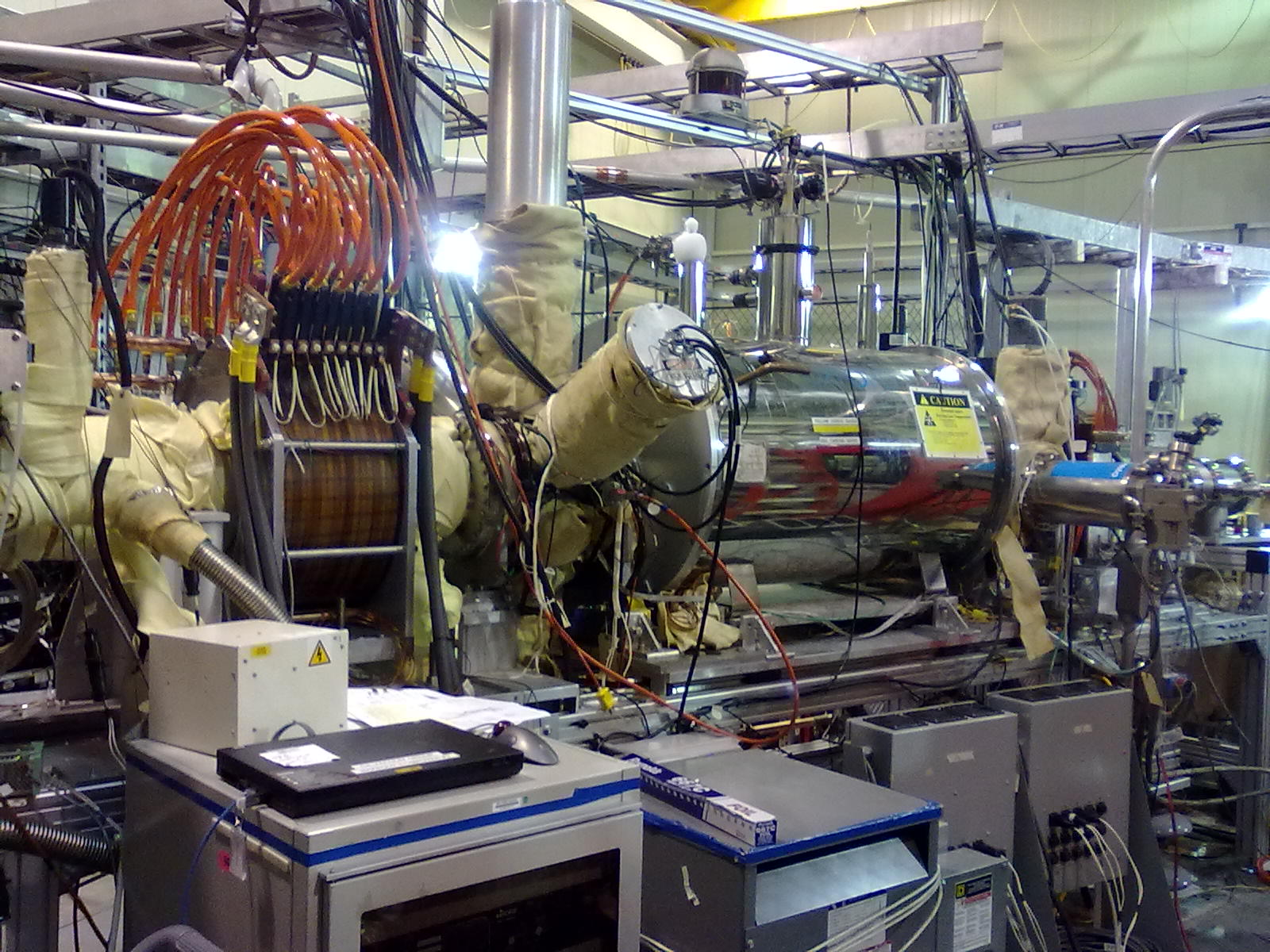 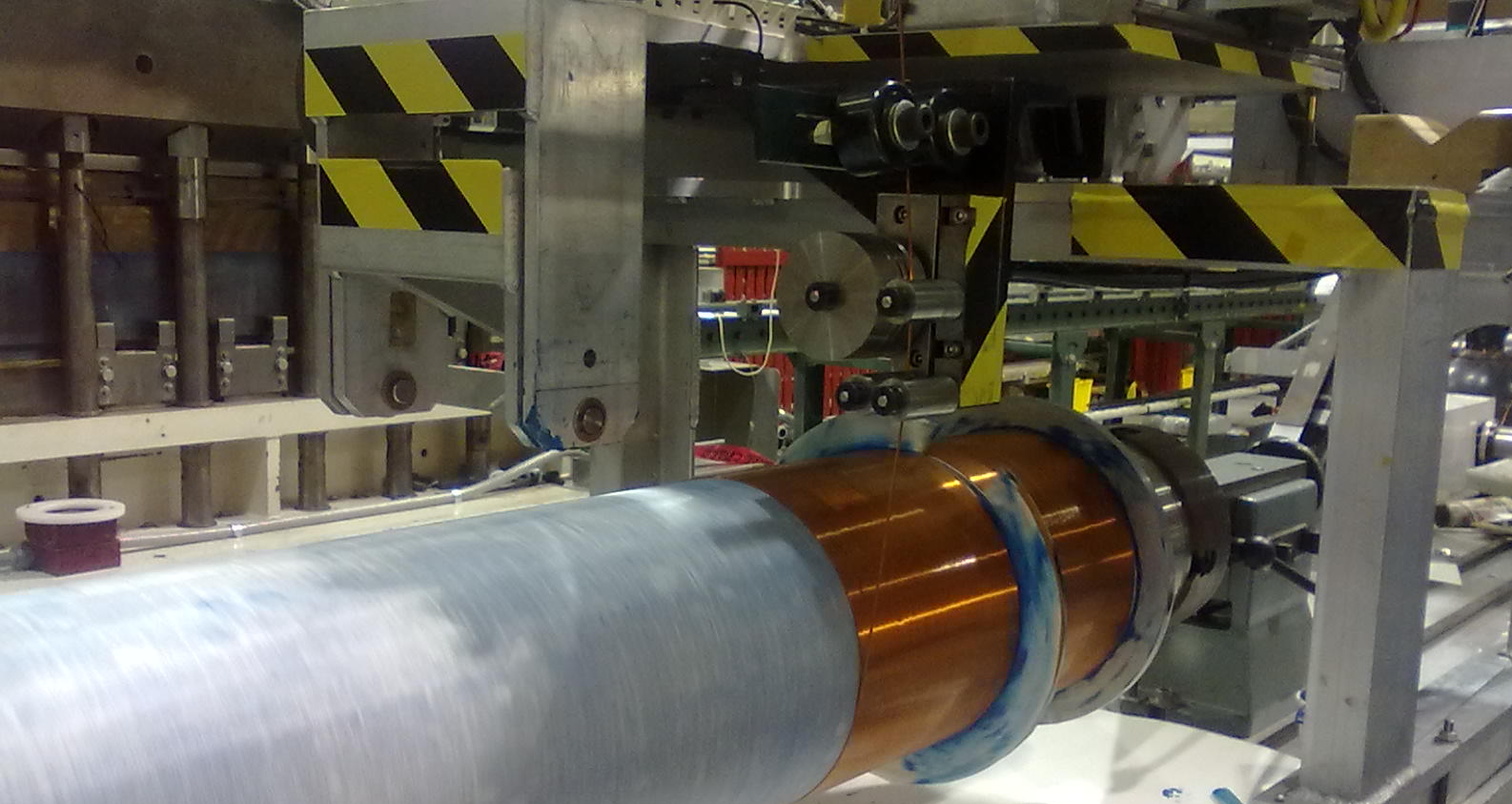 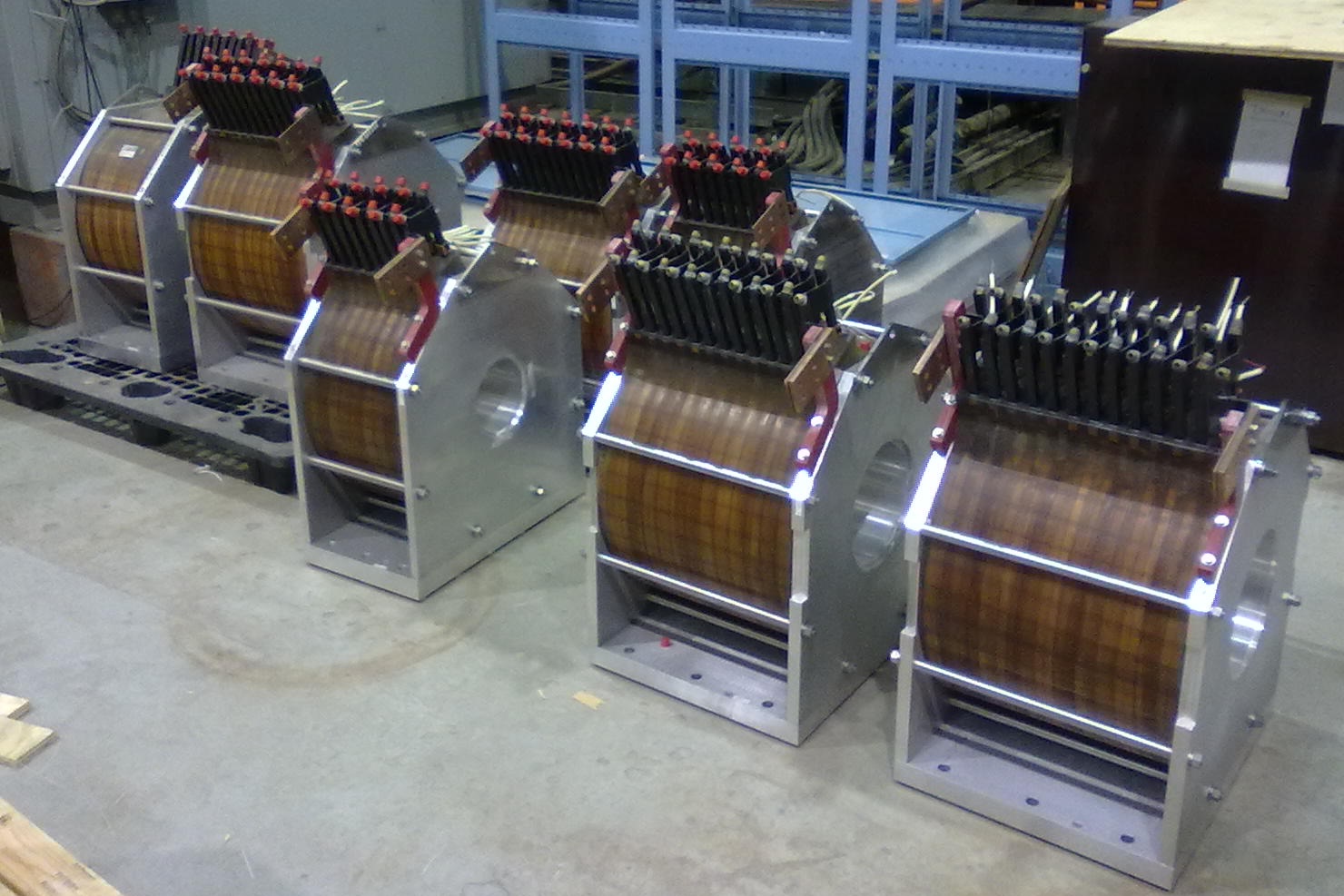 Wolfram Fischer
14
Luminosity and Polarization Goals
Luminosity projections for Run-13
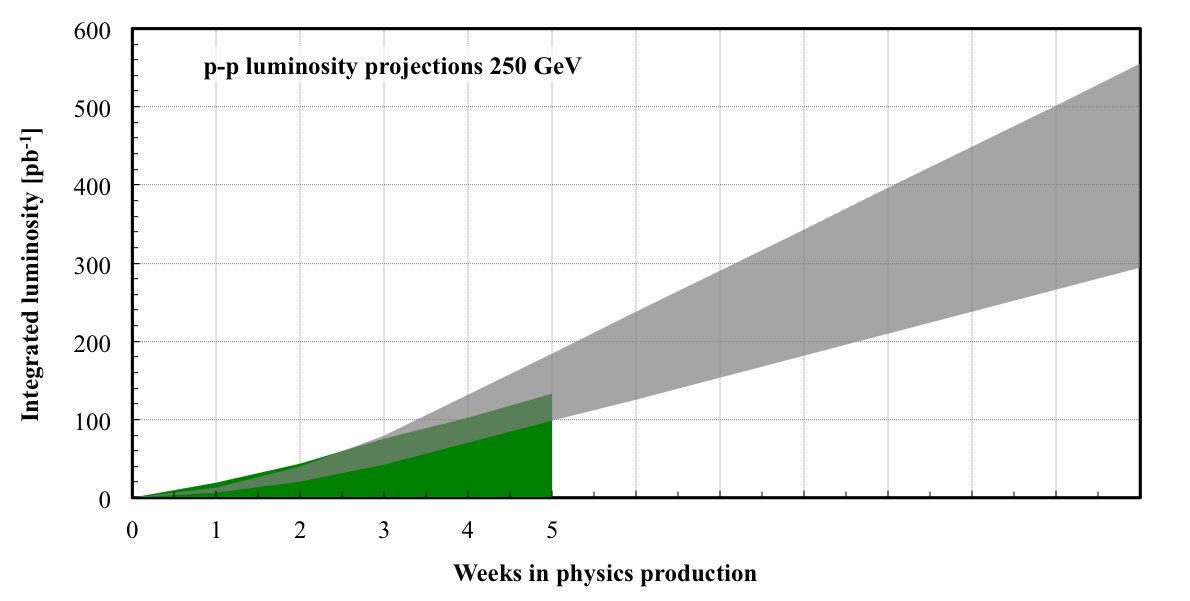 Polarization: 50-60% (depends largely on OPPIS progress)
Luminosity: electron lens commissioning, expect limited gains
Wolfram Fischer
16
Projections for p⌃-p⌃
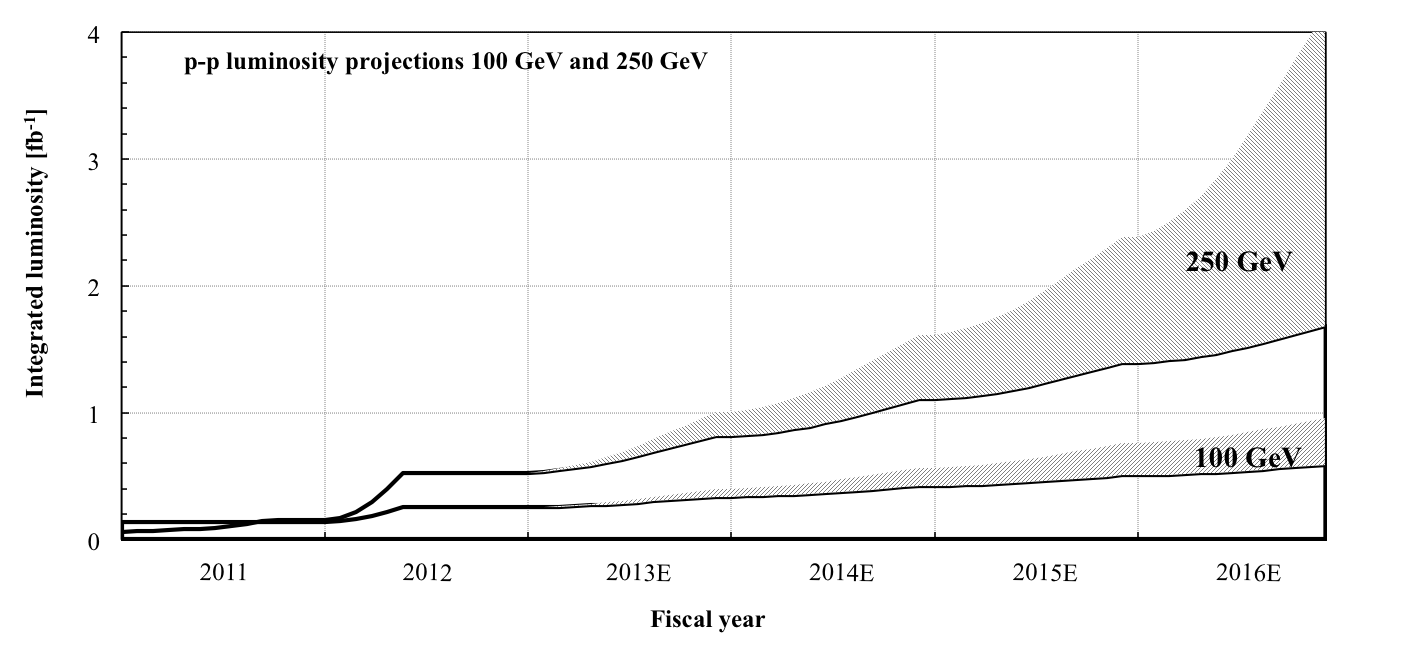 incremental changes
polarized source upgradeelectron lens commissioning
incremental changes(ex,y, es, DEstore, db/b…)
[Note: assume 12 weeks of physics, 8 weeks of ramp-up, start at ¼ of max]
Wolfram Fischer
17
Polarized proton projections – summary
Have transformed Run-11 developments into operation in Run-12

Polarization
Further gains likely require source upgrade
Difference between Blue and Yellow not yet understood(both 100 GeV and 255 GeV)

Upgrades
OPPIS (expect gains in polarization and/or luminosity in Run-13)
Electron lenses (commissioning in Run-13, expect limited gains)
Longitudinal emittance 
Polarimetry
Wolfram Fischer
18